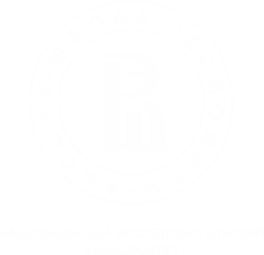 Факультет экономики
Магистерская программа «Финансы»
Нижний Новгород, 2019
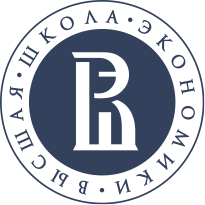 Факультет Экономики НИУ ВШЭ – Нижний Новгород
Зачем мне магистратура?
Усилить профессиональные знания в области экономики и финансов 
Дополнительная траектория образования «профессиональная надстройка»
Более высокая заработная плата и карьерный рост
Бизнес - партнёры
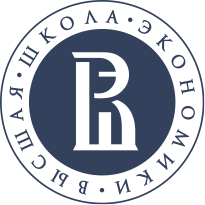 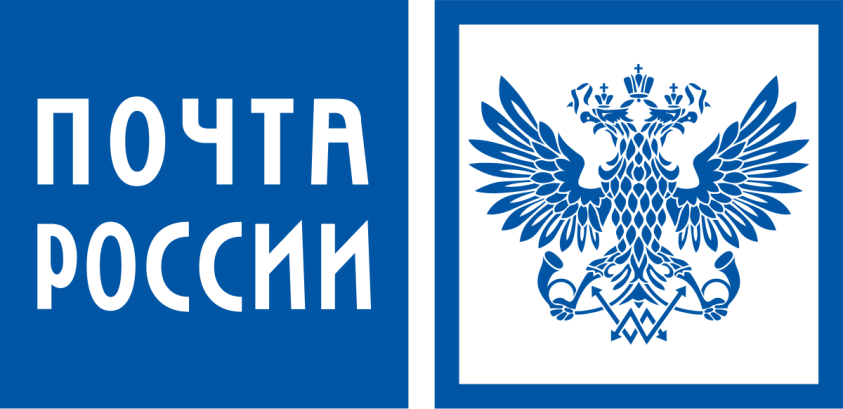 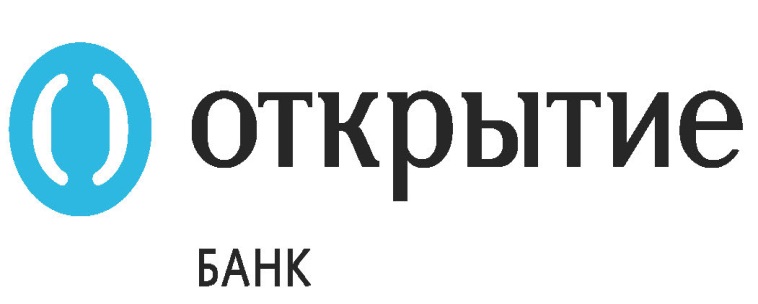 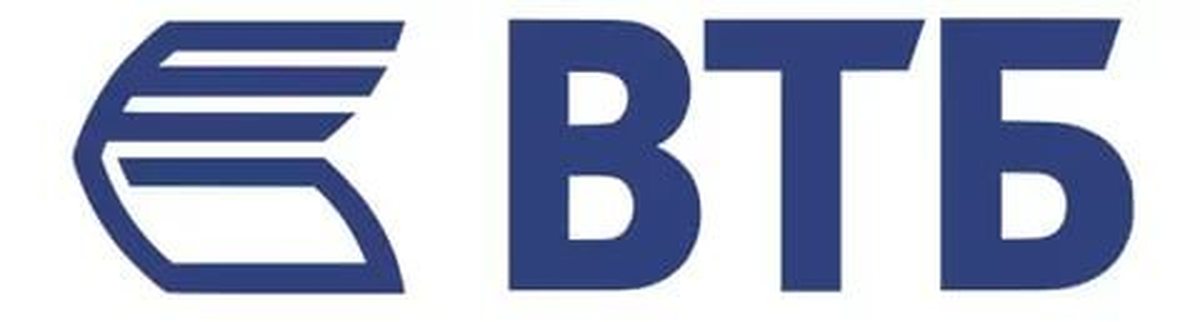 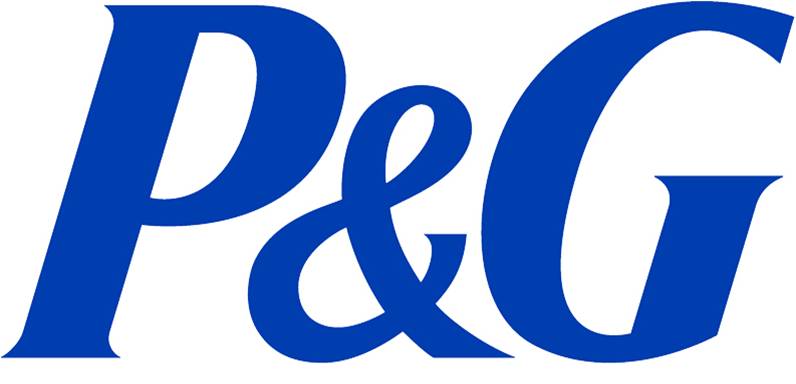 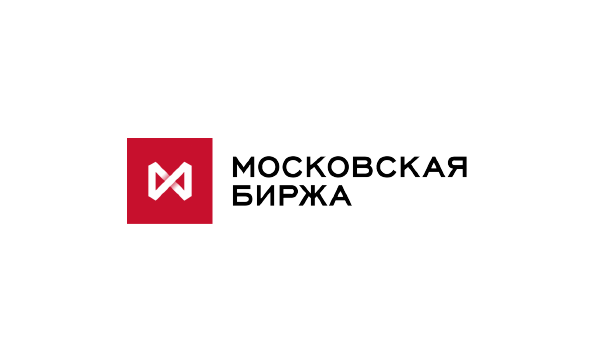 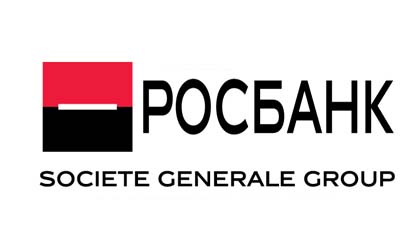 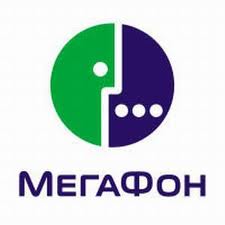 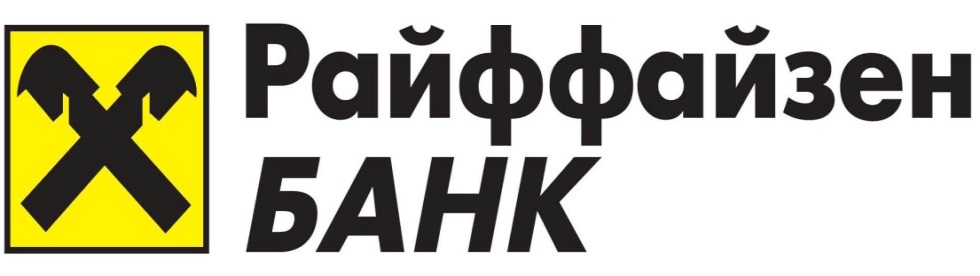 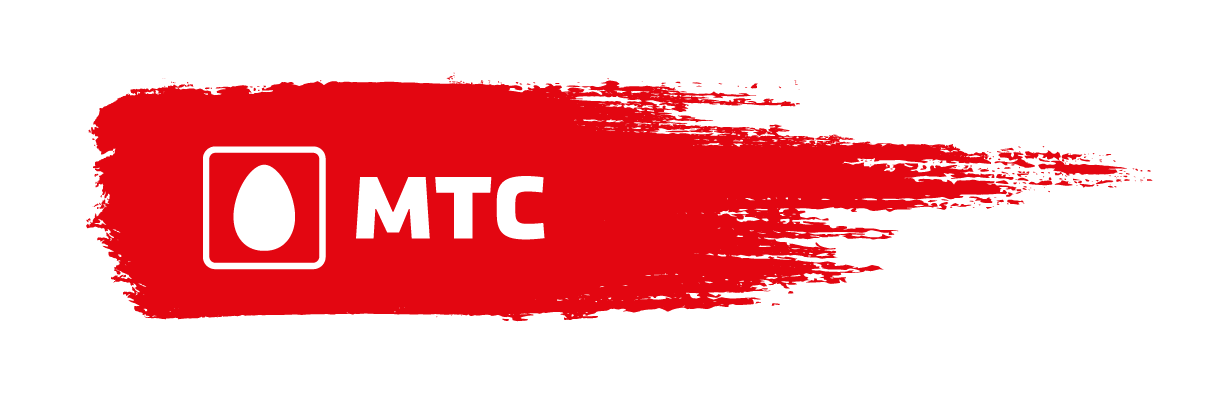 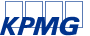 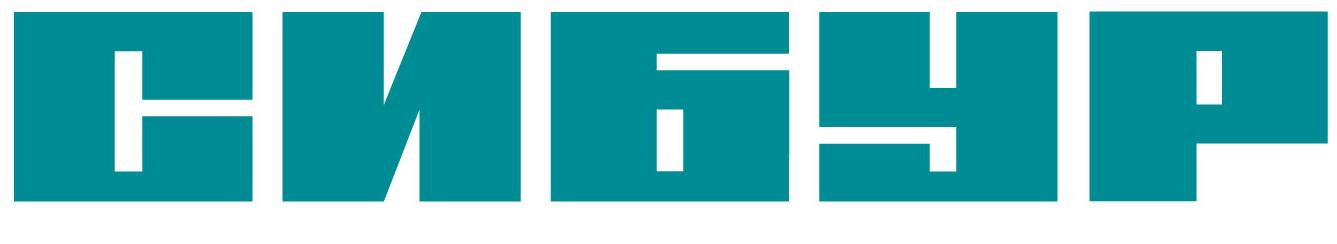 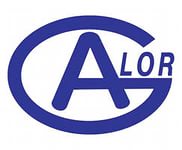 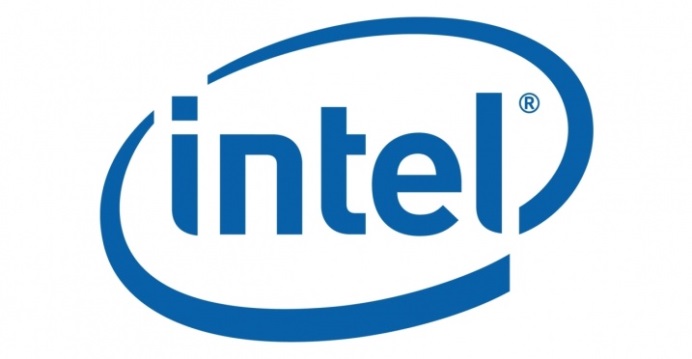 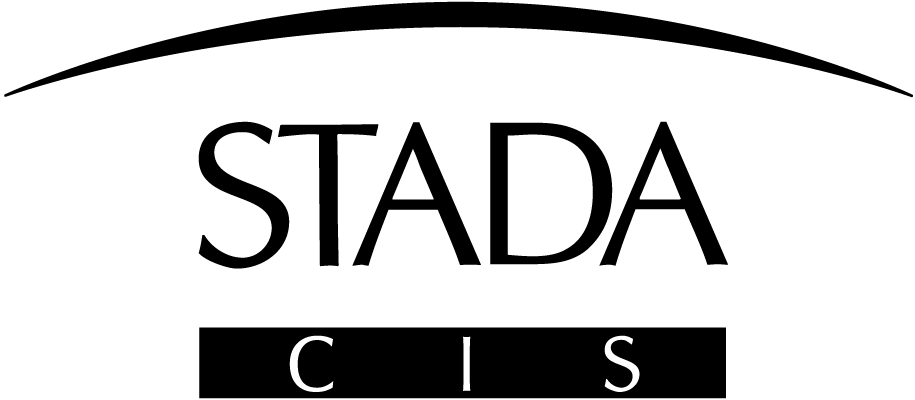 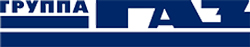 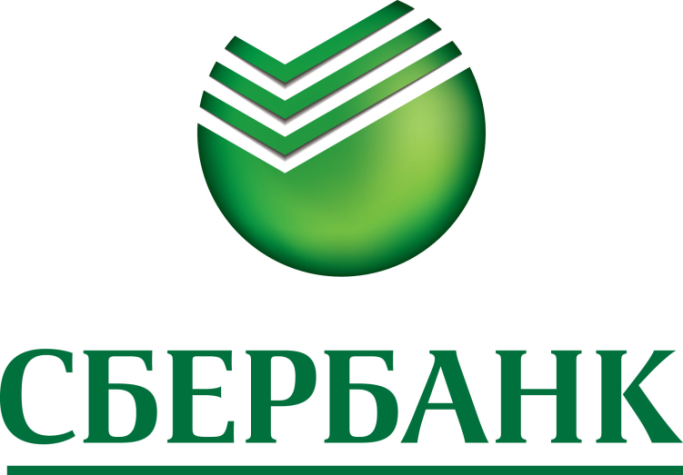 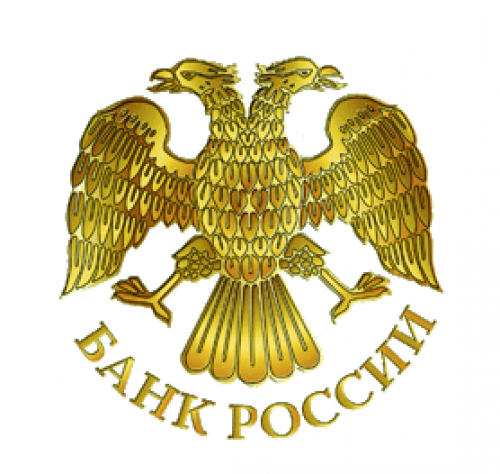 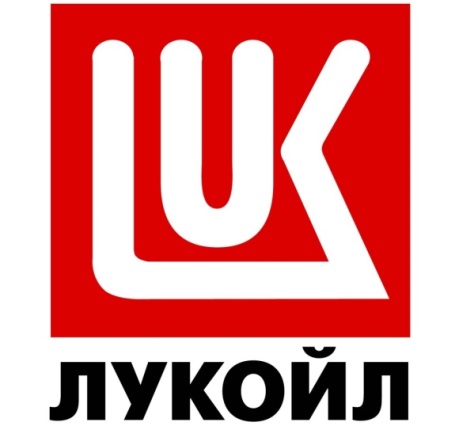 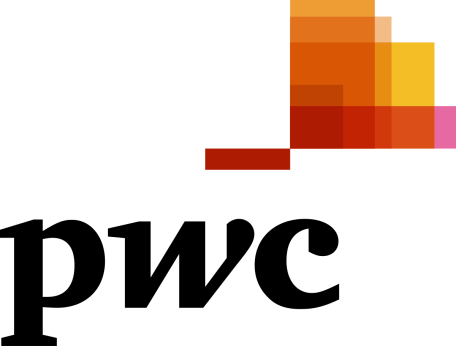 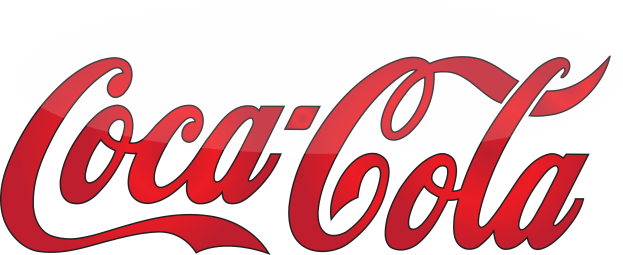 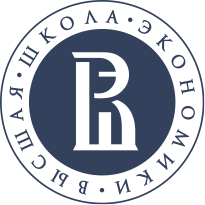 Факультет Экономики НИУ ВШЭ – Нижний Новгород
Зачем мне магистратура?
Знакомство с ведущими работодателями во время обучения (мастер-классы, лекции, базовые кафедры Сбербанка и КПМГ) 
Получение профессионального опыта через проектную деятельность
Возможность выбора работодателя
Формирование социальных связей и деловых контактов
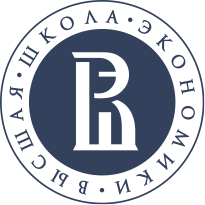 Факультет Экономики НИУ ВШЭ – Нижний Новгород
Зачем мне магистратура?
Возможность выбора дисциплин и формирования  индивидуальной образовательной траектории
Использование современных методов обучения: бизнес-кейсы, мастер-классы,  проектный подход, MOOC.
Международная и профессиональная аккредитация
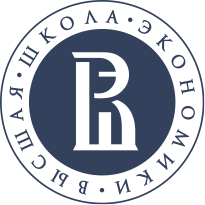 Факультет Экономики НИУ ВШЭ – Нижний Новгород
Зачем мне магистратура?
Международная и межкампусная мобильность
Удобное время обучения (возможность совмещать учёбу с работой)
Диплом г. Москва + Европейской приложение к диплому
Возможность снова почувствовать себя студентом
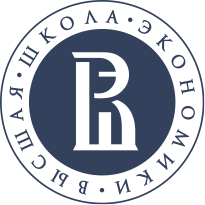 Факультет Экономики НИУ ВШЭ – Нижний Новгород
МАГИСТЕРСКАЯ ПРОГРАММА «финансы»
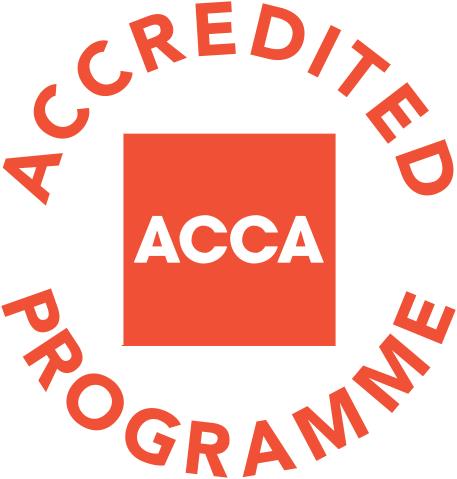 35 бюджетных мест
2 года
Международная аккредитация АССА
Профессиональная аккредитация
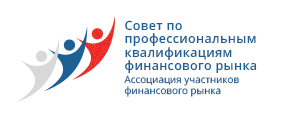 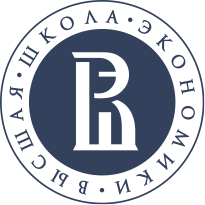 Факультет Экономики НИУ ВШЭ – Нижний Новгород
Международная аккредитация АССА
F1 (Бухгалтер для бизнеса)
F2 (Управленческий учет)
F3 (Финансовый учёт)
   Всем выпускникам программы
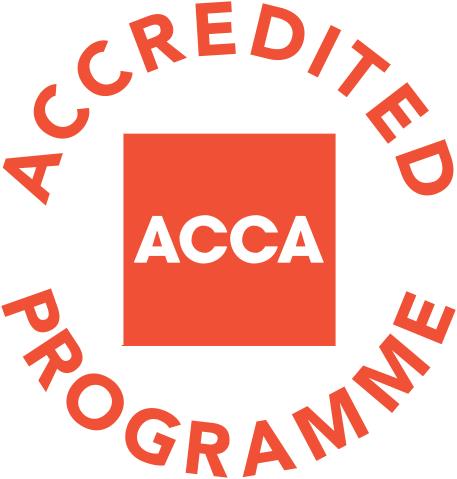 Международная аккредитация АССА
F7 (Финансовая отчетность)
       при наличии в дипломе курсов: 
Как читать финансовую отчетность 
 МСФО
F9 (Финансовый менеджмент)
        при наличии в дипломе курсов: 
Финансовый менеджмент (адаптационный курс) 
Финансовый риск-менеджмент
Банковский менеджмент
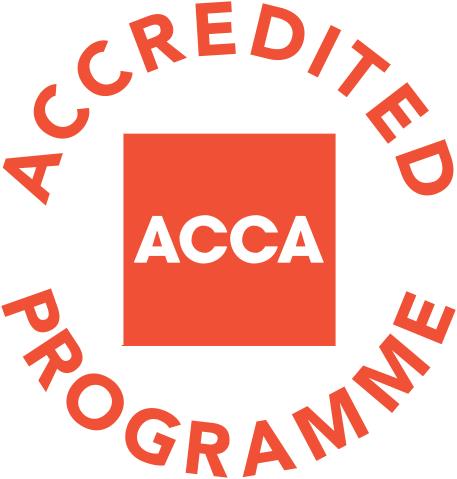 Профессиональная аккредитация
Специалист по финансовому консультированию
Специалист рынка ценных бумаг
Внутренний аудитор
Аудитор
Специалист по управлению рисками
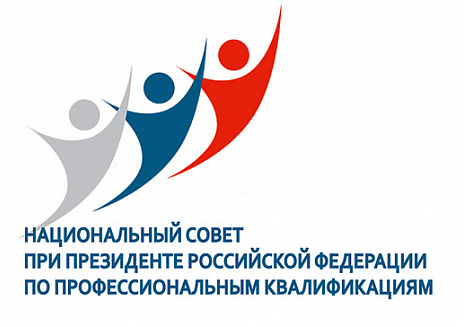 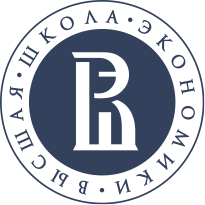 Факультет экономики НИУ ВШЭ – Нижний Новгород
Международное Партнерство  с университетом  г. витербо (Италия)
1 год обучения в НИУ ВШЭ – Нижний Новгород
      Дисциплины из учебного плана (базовые, предметы по выбору, факультатив КПМГ);
      Курсовая работа (задел магистерской диссертации); проект;
      Итальянский язык (базовый);
      Итальянский язык (экономический);

2 год обучения в Университете г. Витербо:
      Три  предмета по выбору;
      Подготовка магистерской диссертации (на русском и итальянском языках)
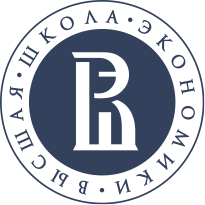 Факультет экономики НИУ ВШЭ – Нижний Новгород
Как поступить?
Правила приёма в магистратуру – 2020
Заявление можно подать не более чем 
на 2 магистерские программы одновременно
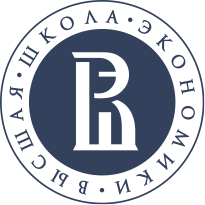 Факультет экономики НИУ ВШЭ – Нижний Новгород
Вступительные испытания
Конкурсный отбор   (портфолио)
Квалификационный экзамен       по английскому языку

или
По результатам олимпиад
Я- профессионал
Олимпиада НИУ ВШЭ
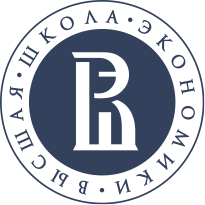 Факультет экономики НИУ ВШЭ – Нижний Новгород
Вступительные испытания
Портфолио оценивается по 100-балльной системе оценивания,  от 1 до 30 баллов  - неудовлетворительно. 


Квалификационный экзамен по английскому языку – зачёт/незачёт.
  
Можно подтвердить необходимый уровень владения иностранным языком, предоставив в Приемную комиссию сертификат международного экзамена
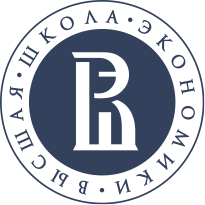 Факультет экономики НИУ ВШЭ – Нижний Новгород
Вступительные испытания
Портфолио включает в себя перечень документов (смотри внимательно сайт, все документы должны быть обязательно)

Важным документом является мотивационное эссе (при подаче документов на 2 программы, необходимо сделать 2 портфолио и 2 мотивационных эссе)

Рекомендуемое содержание мотивационного эссе – почему для меня важная магистратура ВШЭ, траектория  для меня является приоритетной, какая тематика научно-практической (научной) работы мне интересна в рамках специализации/траектории и почему она является актуальной и значимой?
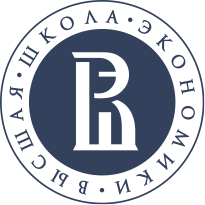 Факультет экономики НИУ ВШЭ – Нижний Новгород
Вступительные испытания
Для иностранных граждан
Отдельный конкурс для иностранных граждан

    Заявки будут рассматриваться на бюджетные места (стипендии Правительства РФ). Стипендии предоставляются автоматически тем кандидатам, которые успешно пройдут вступительные испытания. Количество стипендий ограничено.

Общий конкурс

Олимпиада
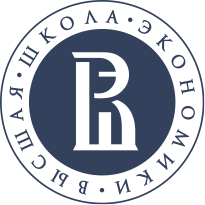 Факультет экономики НИУ ВШЭ – Нижний Новгород
ПРИЁМ ДОКУМЕНТОВ
с 22 июня по 31 июля 2020 г. 

Б. Печёрская, 25/12 ауд. 123 (Приёмная комиссия)


ВСТУПИТЕЛЬНЫЕ ИСПЫТАНИЯ

с 22 июня по 09 августа 2020 г
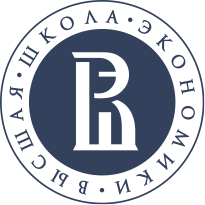 Факультет экономики НИУ ВШЭ – Нижний Новгород
ЗАЧИСЛЕНИЕ В МАГИСТРАТУРУ
10 августа 2020 – размещение списков поступающих на официальном сайте и на информационном стенде; 

14 августа 2020 – завершение приема заявлений о согласии на зачисление от лиц, включенных в списки поступающих; 

17 августа 2020– издание приказа о зачислении лиц, подавших заявление о согласии на зачисление, до заполнения установленного количества мест. Зачисление проводится в соответствии с ранжированным списком.  

20 августа – издание приказа о зачислении до полного заполнения установленного количества мест из числа лиц, прошедших дополнительное ранжирование. 

На коммерческой основе
до 28 августа 2020
Важно!!!
          Лица, рекомендованные к зачислению и не представившие (забравшие) оригинал документа государственного образца об образовании в установленные сроки, выбывают из конкурса и рассматриваются как отказавшиеся от зачисления.
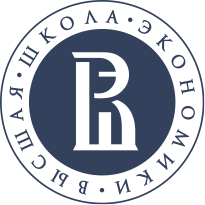 Факультет экономики НИУ ВШЭ – Нижний Новгород
Как подготовиться???
Весенняя школа по экономике и финансам (март 2020)
Активное участие в конференциях, конкурсах, кейс-чемпионатах
Конкурс НИРС
Публикации
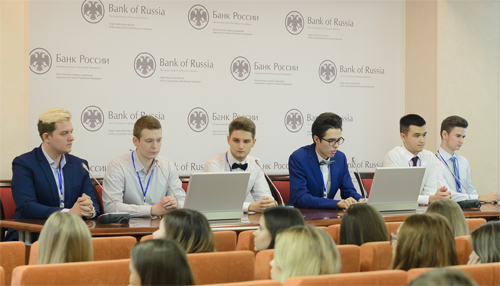 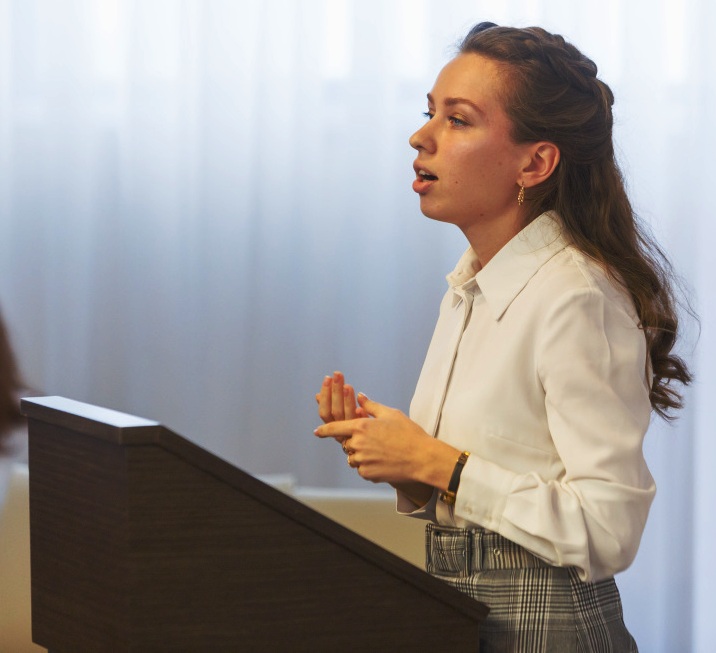 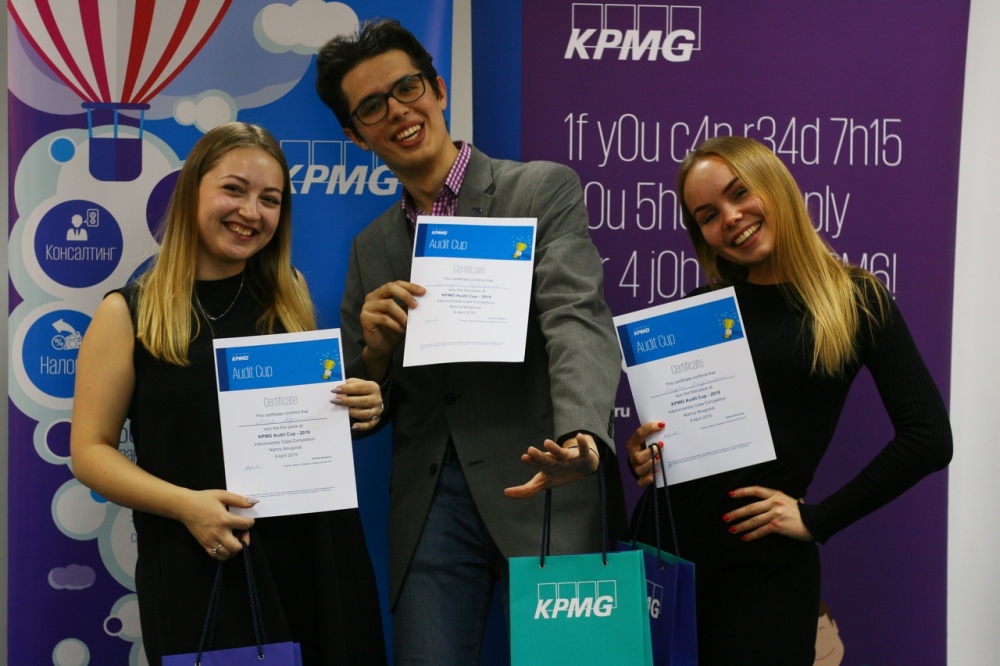 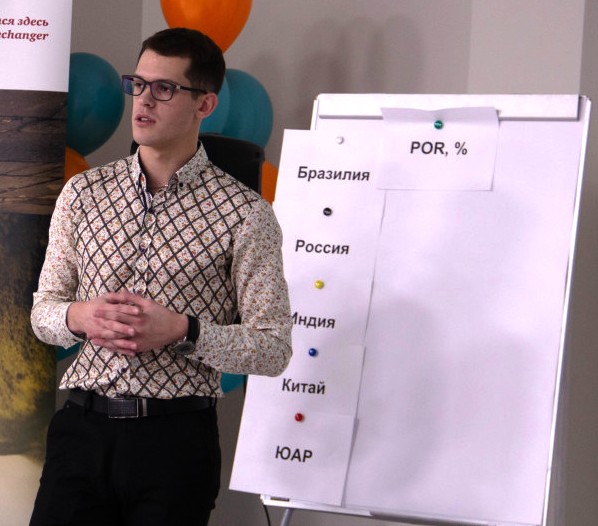 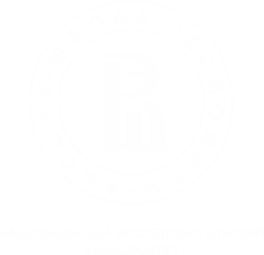 www.nnov.hse.ru
Телефон: +7 (831) 416-96-96
Адрес: г. Нижний Новгород, ул. Б. Печерская, 25/12,